MNT FOR diabetes
MNT Goals:
Improve blood glucose levels 
Slow the progression of diabetic complications 
Introduce meal planning strategies 

Notes:
The nutrition therapy should accommodate for a person’s dietary preferences and lifestyle 
Dietary intakes must be modified to accommodate growth, lifestyle changes, aging, and any complications that develop
mnt
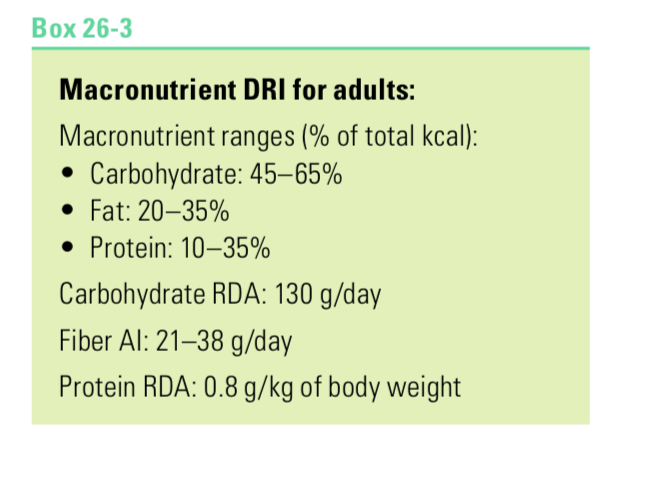 Macronutrient intakes- same as for adults
Can be personalized for food preferences and metabolic factors (for example, insulin sensitivity, blood lipid levels, and kidney function). 

Day-to-day consistency in carbohydrate intake is associated with better glycemic control
Evidence suggests that there is not an ideal percentage of calories from CHO, protein, and fat for all people with diabetes...macronutrient distribution should be based on individual assessment of current eating patterns, preferences and metabolic goals
2014 Nutrition Guidelines, American Diabetes Association
A variety of eating patterns are acceptable for the management of DM such as 
Mediterranean diet
Vegetarian/vegan › Low fat
Low CHO 
DASH 
What is important is the patients personal preferences, metabolic goals & ability & willingness to make changes
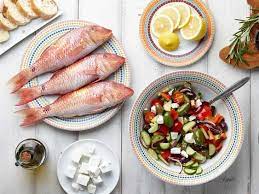 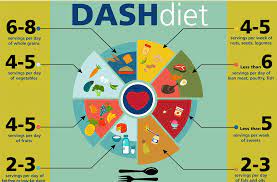 Franz (2016). Diabetes Nutrition Therapy: Effectiveness, Macronutrients, Eating Patterns & Weight Management. AJMS. 351:4, 374-379.
Educate on CHO counting using insulin- to-CHO ratios 
Based on patients abilities, preferences & management goals 
Strong evidence for the effectiveness of decreasing HgA1C and increasing quality of life
Academy of Nutrition & Dietetics’ Evidence Analysis Library (2015): http://www.andeal.org
MNT/Carbohydrates
The amount of carbohydrate consumed has the greatest influence on blood glucose levels after meal
the more grams of CHO intake, the greater the glycemic response 
For optimal health, the carbohydrate sources should be vegetables, fruits, whole grains, legumes, and milk products, Whole grains
foods made with refined grains and added sugars should be limited 
Important to know what foods contain carbohydrates: starchy vegetables, whole grains, fruit, milk and milk products, vegetables, and sugar.
mnt
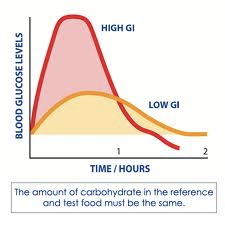 Glycemic index 
A food’s glycemic effect is influenced by the type of carbohydrate in a food, the food’s fiber content, the preparation method, the other foods included in a meal, and individual tolerances 
The significance of a food’s glycemic effect is a controversial topic when considering diabetic patients- conflicting evidence on effectiveness of this strategy 
HOWEVER, a high-fiber, minimally processed foods—which typically have lower glycemic effects ->frequently recommended for persons with diabetes
mnt
Sugars
Advise against excessive intake of nutritive sweeteners and educate about better CHO sources
Because moderate consumption of sucrose has not been shown to adversely affect glycemic control, sugar recommendations for people with diabetes are similar to those for the general population, which suggest minimizing foods and beverages that contain added sugars
Not necessary to avoid the naturally occurring fructose in fruits and vegetables fructose has a lower glycemic response than sucrose and starch 
Sugar alcohols (such as sorbitol and maltitol) have lower glycemic effects than glucose or sucrose
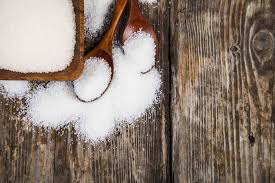 mnt
Dextrose 
Maltose 
Mannitol 
Sorbitol 
Xylitol  
Hydrogenated starch hydrosylates
Sucrose 
Fructose 
Honey 
Corn syrup 
Molasses 
Fruit juice
There is no significant advantage or disadvantage to using these instead of sucrose
Searchable database for glycemic index: http://www.glycemicindex.com/foodSearch.php
mnt
NON nutritive sweeteners 
Artificial sweeteners such as (aspartame, saccharin, and sucralose) contain no digestible carbohydrate and can be safely used in place of sugar. 
Research on non-nutritive sweeteners reports no effect on changes in glycemic response. 
Can reduce overall calorie and carbohydrate intake
mnt
Fiber 
Recommendations for whole grain and fiber intakes are similar to those for the general population 
Fiber-rich foods such as whole-grain cereals, legumes, fruits, and veg- etables in their diet 
Fiber AI: 21–38 g/day or 14 g per 1000 kcal
mnt
Dietary Fat 
A Mediterranean-style dietary pattern that emphasizes monounsaturated fats may benefit both glycemic control and cardiovascular disease (CVD) risk
MUFA’s are found in olive, canola, peanut, sunflower and safflower oils
 Avocados, peanut butter and most nuts
Increased intakes of omega-3 fatty acids from fatty fish or plant sources
Saturated fat < 10 percent of total calories 
Trans fat intake should be as low as possible
MNT
Protein 
Protein recommendations for people with diabetes are similar to those for the general population 
high protein intakes are sometimes discouraged because they may be detrimental to kidney function in patients with nephropathy 
Recommendations: 15-20% of total calories
MNT
Alcohol use in Diabetes 
Women limit their average daily intakes of alcohol to 1 drink 
Men limit intake to 2 drinks per day
Individuals using insulin or medications that promote insulin secretion should consume food when they ingest alcoholic beverages to avoid hypoglycemia (alcohol can cause hypoglycemia by interfering with glucose production in the liver) 
Alcohol abstention is recommended in: pregnancy, history of alcohol abuse, and other conflicting conditions
MNT
Micronutrients 
Micronutrient recommendations for people with diabetes are the same as for the general population. Vitamin and mineral supplementation is not recommended unless nutrient deficiencies develop 

Sodium Rec’d
Encourage Individualized Reduction in Sodium Intake 
The recommendation for the general population to reduce sodium to less than 2,300 mg per day is also appropriate for adults with diabetes
Academy of Nutrition & Dietetics’ Evidence Analysis Library (2015): http://www.andeal.org
Physical Activity
Accumulating 150 minutes or more of physical activity/wk 
Moderate-intensity aerobic exercise spread over at 3 d/ wk with no more than 2 consecutive days without exercise 
Resistance training at least 2x/week 
Reduce sedentary time
Academy of Nutrition & Dietetics’ Evidence Analysis Library (2015): http://www.andeal.org
Meal-Planning Strategies Carbohydrate Counting
Steps
A dietitian has an interview to assess a patient’s usual food intake and calculates nutrient and energy needs 
the patient is given a daily carbohydrate allowance, divided into a pattern of meals and snacks according to individual preferences 
The carbohydrate allowance can be expressed in grams or as the number of CHO portions allowed per meal 
Frequent monitoring of blood glucose levels can help to determine whether additional carbohydrate restriction would be helpful

The patients must meet CHO goals/allowances but has freedom to choose CHO choices BUT the patient should be encouraged to make healthy food choices
[Speaker Notes: approach to quantify carbohydrate intake. The objective of using such a meal planning approach is to “match” mealtime insulin to carbohydrates consumed.]
Meal-Planning Strategies
Example
patients A consumes 2000 calories daily 
carbohydrate allowance 50 % of calories
How many calories, grams and portions of CHO should patient A consume per day?
Design a meal pattern
Meal-Planning Strategies
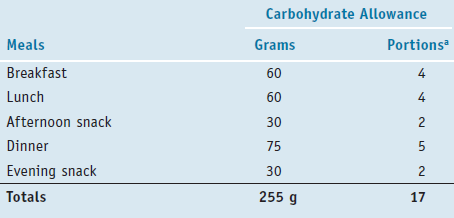 2000 kcal * 50% = 1000 kcal of CHO
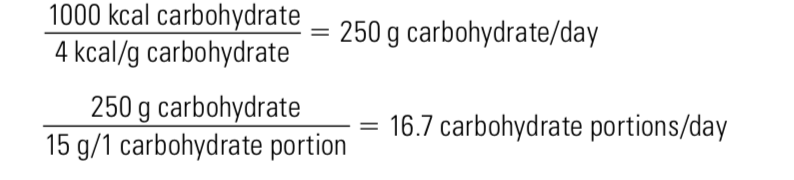 Meal-Planning Strategies
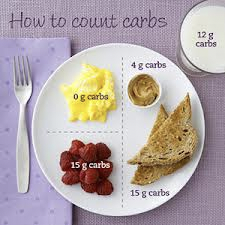 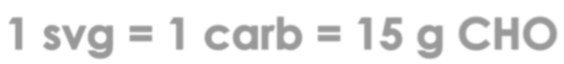 The amount of food containing 15 g carbohydrate counts as one carbohydrate choice.
Meal-Planning Strategies
The distribution of carbohydrates among meals and snacks is based on both individual preferences and metabolic needs. 
WITH conventional insulin therapy , patients must maintain a consistent carbohydrate intake from day to day to match their particular insulin prescription, 
With intensive therapy patients can alter insulin dosage-> CHO variation more flexible
INTENSIVE INSULIN THERAPY
CONVENTIONAL INSULIN THERAPY
Meal-Planning Strategies
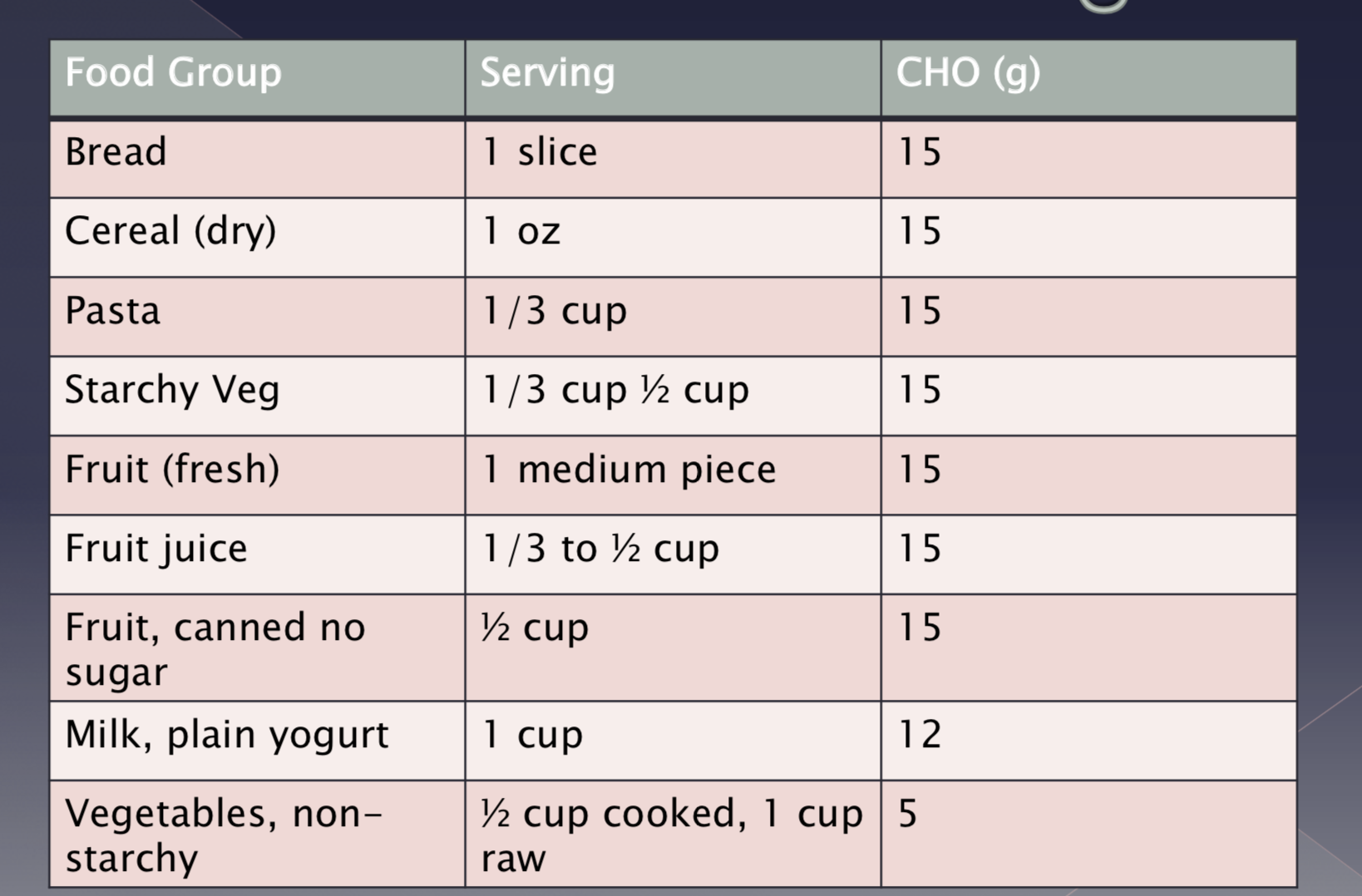 Success with carbohydrate counting requires knowledge aboutthe food sources of carbohydrates and an understanding of portion control.
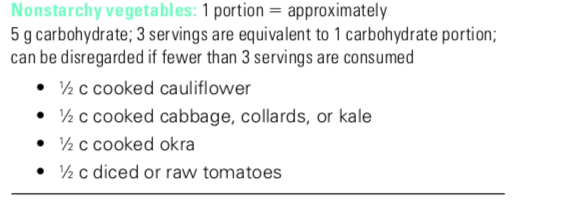 Meal-Planning Strategies
In the exchange system, foods with a similar amount of carbohydrate per serving size are grouped together. The foods within each list can be “exchanged” for one another during meal planning, and you end up with about the same amount of carbohydrate
The Exchange Lists for Meal Planning is a helpful meal-building tool. You have the flexibility to mix and match your carbohydrate food choices
https://nutritrac.elseviermultimedia.us/Personalprofile/webroot/pdf/cyf_1265037248.pdf
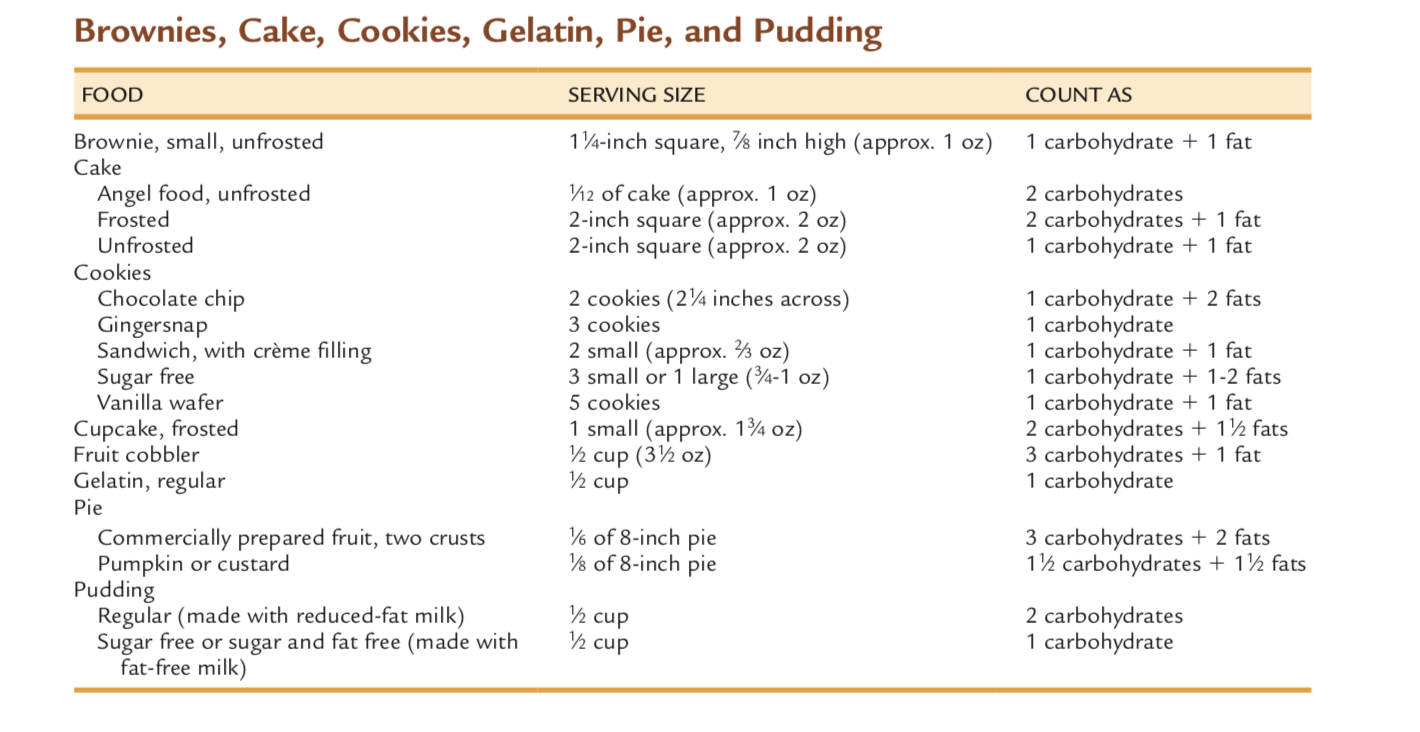 https://nutritrac.elseviermultimedia.us/Personalprofile/webroot/pdf/cyf_1265037248.pdf
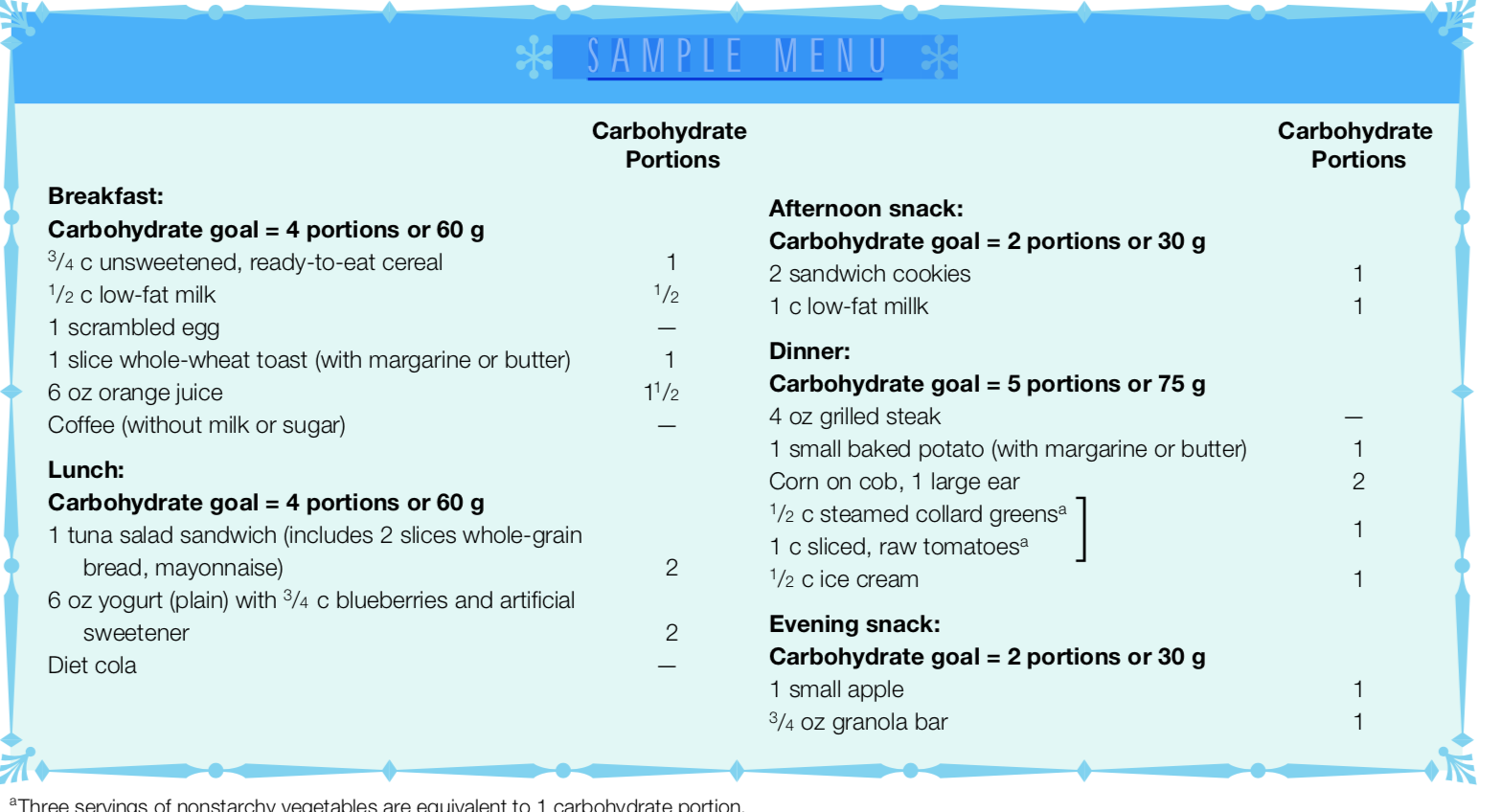 Once patients Learn basic carbohydrate-counting method, individuals can select whatever foods they wish as long as they do not exceed their carbohydrate goals
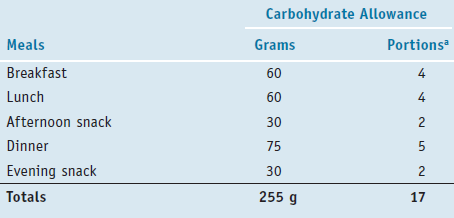 Food Exchange list handout
https://dtc.ucsf.edu/pdfs/FoodLists.pdf
antidiabetic Drugs
Treatment of type 2 diabetes often requires the use of oral medications and injectable drugs other than insulin 
Medications + dietary adjustments and physical activity
Antidiabetic Drugs
How do they work? 
Stimulate insulin secretion 
Suppress glucagon secretion 
Decrease insulin resistance 
Reduce glucose production in the liver 
Improve glucose utilization in tissues 
Delay stomach emptying 
Delay carbohydrate absorption
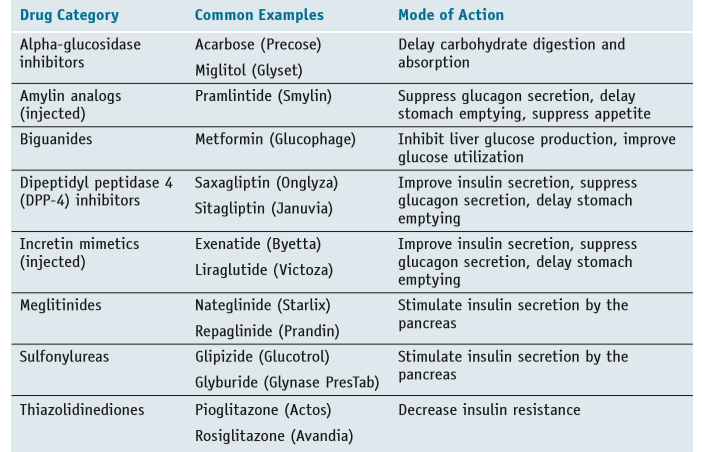 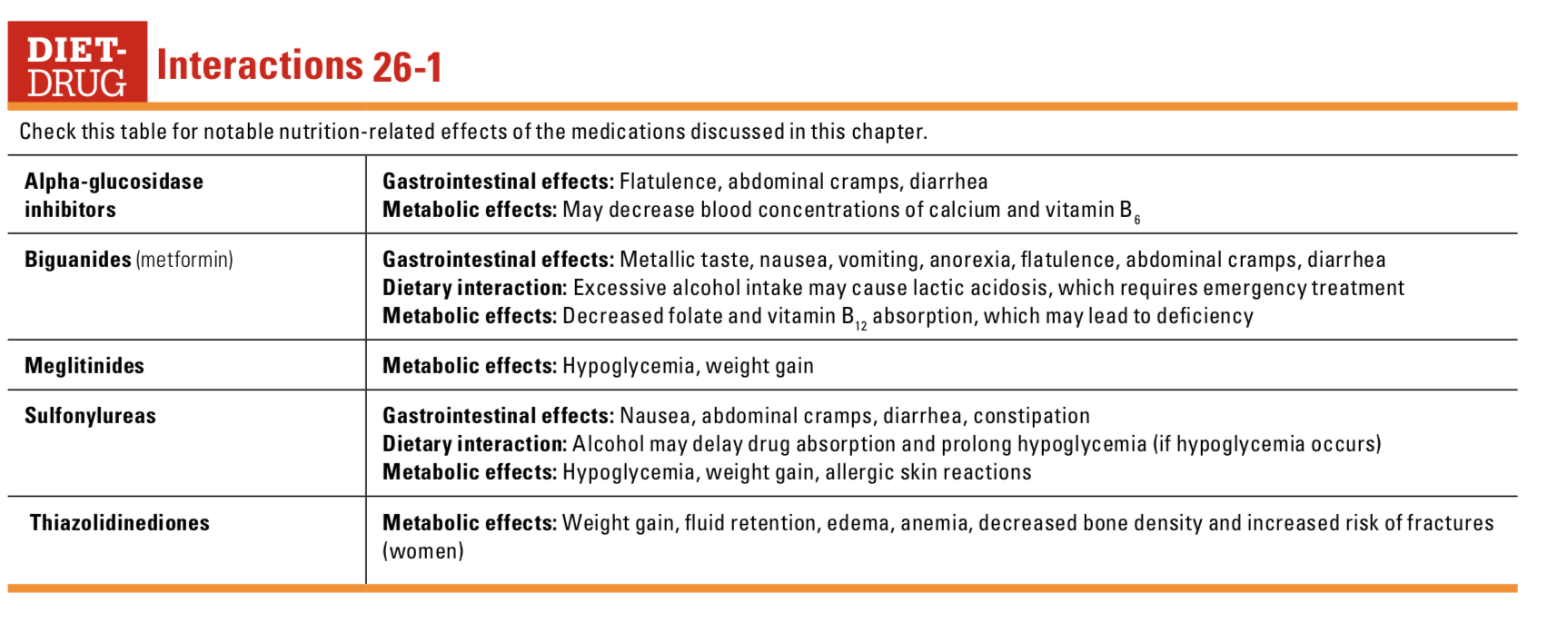 Insulin Therapy
Under normal conditions
The pancreas secretes insulin in low amounts between meals and during the night (called basal insulin) 
High insulin secretion when meals are ingested 
Ideally, the insulin treatment should reproduce the natural pattern of insulin secretion as closely as possible
Insulin therapy
The forms of insulin that are commercially available differ by their onset of action, timing of peak activity, and duration of effects
Rapid Acting (lispro, aspart, glulisine, and inhaled insulin) 
Short Acting (regular) 
Intermediate Acting 
Long Acting
The rapid- and short-acting insulins are typically used at mealtimes
Intermediate- and long-acting insulins provide basal insulin for the periods between meals and during the night 
 Usually mixtures of insulin are used 

The different forms of insulin are made by chemically modifying insulin’s amino acid sequence or by combining insulin with buffers or peptides that alter insulin’s concentration, solubility, or duration of activity in the body
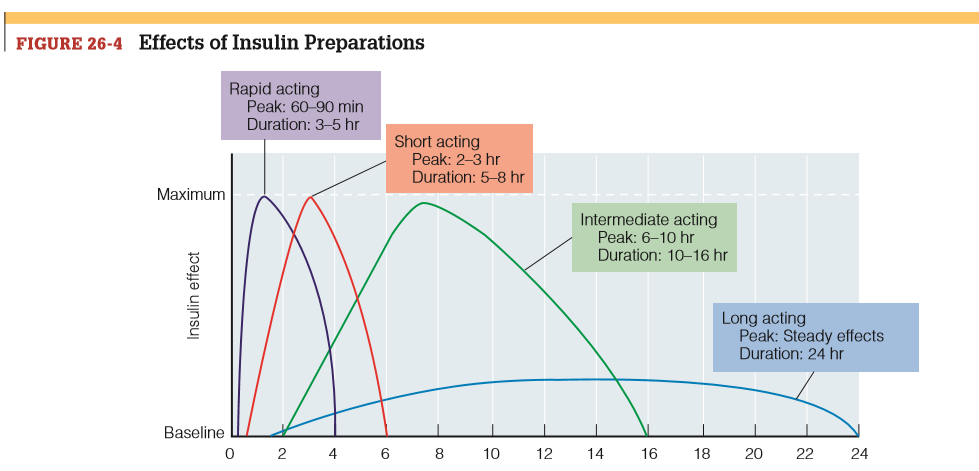 Insulin Delivery
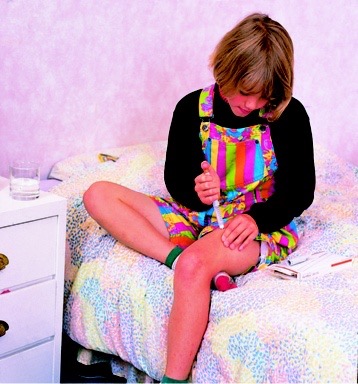 Administered by subcutaneous injection 
Either self-administered or provided by caregivers 
Disposable syringes 
Insulin pens
Disposable or reusable 
Insulin Pumps (delivers a continuous low (basal) dose and when a person eats, delivers a higher dose
Afrezza, a quick acting inhaled insulin, can be an alternative to injectable pre-meal insulin. It is inhaled immediately before a meal
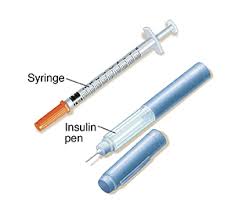 Type 1 diabetes 
Best managed with intensive insulin therapy, which involves either three or four daily injections of several types of insulin 
Or Insulin pump
Type 2 Diabetes 
Initial treatment of type 2 diabetes usually involves nutrition therapy, physical activity, and oral antidiabetic medications, 
Most persons use insulin in combination with one or more antidiabetic drugs 
Many patients need only one or two daily injections
Varies on patient if they would best benefit from rapid, long acting insulin or a combo
Hypoglycemia is the most common complication of insulin treatment 
Hypoglycemia can be corrected with the immediate intake of glucose or a glucose-containing food. Usually, 15 to 20 grams of carbohydrate 
Can relieve hypoglycemia in about 15 minutes 
Monitoring of blood glucose
15 grams of CHO  
Glucose tablets: 4 tablets
Table sugar: 4 tsp
Honey: 1 tbs 
Jelly beans: 15 small 
 Orange juice: 1/2 c
Chromic complications with Diabetes
Advanced glycation end products 
The elevated levels of glucose starts forming covalent adducts with plasma proteins through a non-enzymatic process known as glycation
Advanced glycation is one of the major pathways involved in the development and progression of different diabetic complications
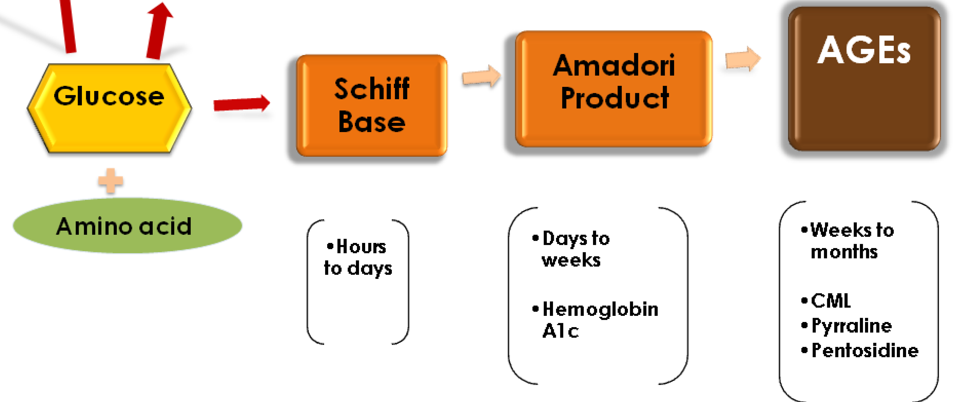 Modified from: Luevano-Contreras, C. and Chapman-Novakofski, K. (2010). Dietary Advanced Glycation End Products and Aging. Nutrients, 2(12), pp.1247-1265.
Macrovascular Complication
Atherosclerosis 
Type 2 diabetes is frequently accompanied by hypertension (recommended weight loss, a goal of <=140/80 mm Hg, and DASH Diet), abnormal blood lipids (Fat quality, fiber, Mediterranean diet), and obesity. 
Peripheral vascular disease 
Impaired blood circulation in the limbs increases the risk of claudication and contributes to the development of foot ulcers (can lead to gangrene)
Diabetic Foot
Hyperglycemia related neuropathy can damage the sensation in feet. Hyperglycemia can also affect circulation (Impaired blood flow around the body, especially to the feet) 
Problems include injury healing, cramps and pain in legs or feet. Untreated, they could lead to foot ulcers, infections and amputations.
Microvascular Complication/ Retinopathy
Weakened capillaries of the retina leak fluid, lipids, or blood, causing local edema or hemorrhaging. 
New blood vessels eventually form, but they are fragile and bleed easily, releasing blood and proteins that obscure vision. 
Up to 80% of diabetes patients develop retinopathy 15 to 20 years after diabetes onset. Diabetes retinopathy is estimated to be the leading cause of new cases in blindness in adults
Microvascular Complication/ Nephropathy
Damage to the kidneys’ specialized capillaries prevents adequate blood filtration, resulting in microalbuminuria
As the damage progresses:
Urine production decreasesNitrogenous wastes accumulate in the blood 
Dialysis may be required
Insulin-cho calculations
Example
Your carbohydrate : insulin ratio is 1 unit : 15 grams of carbohydrate. (CARB INTAKE)
Example:
4 svgs bread = 60 g
1 svg milk = 12 g 
Total: 72 g carbs

Insulin needed = Total carbs eaten/carb ratio
72g / 15 g = 4.8 units
Assume blood glucose goal range is 150 mg/dL
correction dose of 1 unit of insulin decreases blood glucose by 50 mg/dl. (BLOOD GLUCOSE)
Example:
Current blood glucose: 290 mg/dL
Correction dose to provide:
290 mg/dL – 150 mg/dL = 140 mg/dL
140/50 = 2.8 units
Total insulin needed
Total carbs eaten/carb ratio
72g / 15 g = 4.8 units
Correction dose
290 mg/dL – 150 mg/dL = 140 mg/dL
140/50 = 2.8 units
Total insulin = 4.8 + 2.8 = 7.6 units
Practice
Assuming an insulin to CHO ratio of 1:15 
BG range goal is 70-130 mg/dl. 

A patient just had lunch, a turkey sandwich , 3/4 cup of blueberries  and a diet coke
The patient BG was measured at 210 mg/dL just before lunch 
How much insulin should the patient be taking to cover the meal and correct BG levels?
Assuming an insulin to CHO ratio of 1:15 how much insulin should patient B take before consuming breakfast ? What type of insulin do you think would be appropriate 

1 cup orange juice 
½ cup cooked oatmeal with milk ( using 1 cup whole milk)
1 apple
6 oz yogurt
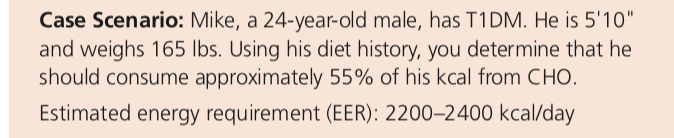 Calculate the grams of CHO
Number of CHO choices
Divide the CHO choices among meals and snacks so that Mike will know the amount of rapid-acting insulinhe should use at each meal ( Assume his insulin to CHO ratio of 1:10 )